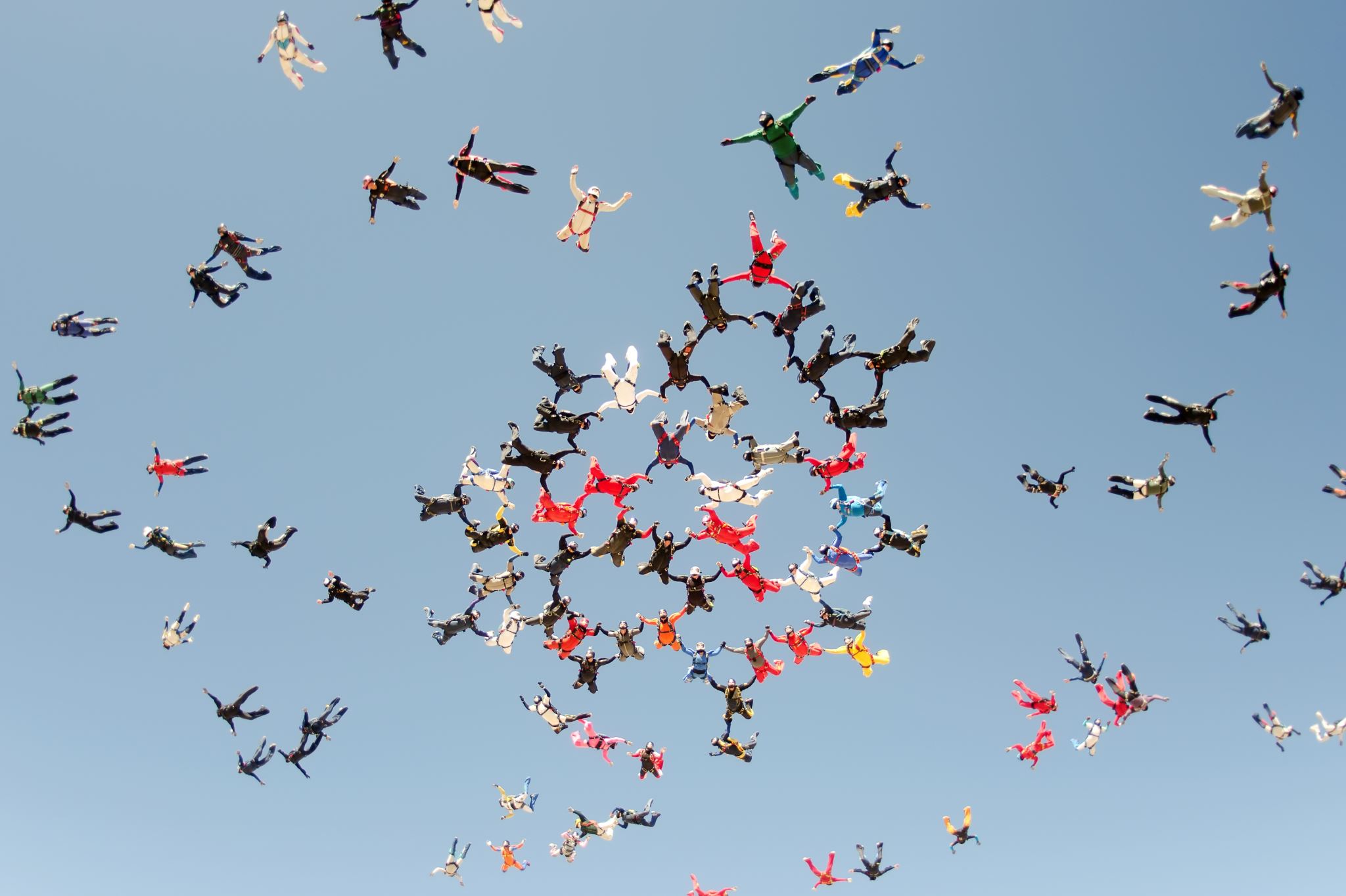 KRIZOVÁ INTERVENCE
VĚRA LINHARTOVÁ
KRIZOVÁ INTERVENCE DLE LEGISLATIVY
krizová pomoc vzniká po 1.sv. válce – Evropa, po 2.sv. USA  
               (prevence sebevražd, pomoc veteránům)
40. a 50. léta první linky důvěry, u nás 60.léta
od r. 2007 – zákon o sociálních službách č. 108/2006 sb. – vymezuje telefonickou krizovou intervenci a krizovou pomoc jako sociální službu

krizová centra (různá cílová skupina, zřizovatel, provoz např. ambulantní x lůžkové)
inspirace: pro svou cílovou skupinu, ale šířeji si sepište krizové kontakty – můžete dávat K i blízkým
krize – v psychosociální oblasti jako důsledek střetu s překážkou, kterou nejsme schopni vlastními silami a běžnými strategiemi zvládnout v přijatelném čase 
situace, kt. způsobuje změnu v navyklém způsobu života a vyvolává stav nerovnováhy
                x krize jako příležitost pro změnu – ztráta i zisk, výzva
                                            „Kdy jindy než teď?“

spouštěče – ztráta, změna, volba
projevy v somatických, psychických i sociálních symptomech
řešení záleží na individuálních adaptačních schopnostech a coping strategiích (jaké máte/znáte?)
KRIZE  PRINCIPY KI
JAK PODLE VVÁS VYPADÁ ČLOVĚK V KRIZI?
TĚLESNÉ PŘÍZNAKY
PSYCHICKÉ PŘÍZNAKY
SOCIÁLNÍ PŘÍZNAKY
[Speaker Notes: 5minut]
akutní stav do 72 hodin
ztráta psychické rovnováhy – je-li do 4 až 6 týdnů zvládnut, je to signál, že K nalezl nové vyrovnávající strategie
krizové stavy mohou samy odeznít, chronifikovat či vyvolat poruchu nebo nemoc
krize jako proces – fáze a stádia (trvají hodiny až dny) – Caplanův model krize
Pocit ohrožení – napětí, úzkost, snaha používat naučené mechanismy (trvá krátce, vteřiny)
Plné uvědomění nepohody, zranitelnosti a neschopnosti zvládnout situaci, ztráta kontroly – metoda náhodných pokusů (trvá hodiny až dny) (řešení nebo do 3.fáze)
Selhání, neschopnost řešení nastalé situace, snaha o inovaci metod řešení – největší ochota a přístupnost pro pomoc z vnějšku – čas pro KI – vyhledání odborné pomoci (hodiny až dny) (lze dostat stav na „předkrizovou“ úroveň)
Závažný stav psychického ohrožení, celková dezorganizace a dekompenzace – chybí síla zvládnout i vyhledat pomoc – nezbytná odborná pomoc – nutnost aktivity blízkých (dny až týdny)
PRŮBĚH KRIZE
Sch. Využít kolektivní vzorce chování či rituály
Sch. Projevit emoce
PŘIROZENÉ MECHANISMY ZVLÁDÁNÍ ZÁTĚŽE
Sch. využít zkušenosti
Sch. Sdělovat a sdílet
Uvědomění vlastních možností / zdrojů
Sch. Kontaktu s vlastním tělem
Sch. Kontaktu s vlastními potřebami
TYPOLOGIE KRIZÍ DLE BALDWINA
Krize situační
– jako problematická situace, budí dojem neodkladnosti, ztráta a její hrozba (rozchod), změna a její anticipace (rozvod, stěhování, vyhazov v práci), volba (dva partneři)

 KI: osvětlení spouštěčů, služby a podpora
Krize tranzitorní
- z očekávaných životních změn, překážky dané vývojovými nároky - předvídatelný proces růstu a vývoje (jedinec i rodina) (puberta, odchod dětí/rodičů, důchod)


 KI: projít úskalí změn, prozkoumání a porozumění – jaký mají význam
Krize pramenící z náhlého traumatizujícího stresu
spouštěčem mocný, vnější neočekáváný stresor, není kontrola, zdrcení, ochromení  (náhlá smrt, katastrofa, znásilnění)

KI: poskytnutí mobilizace a podpory, bezpečný rámec pro emoční prožívání a autentické vyjádření (vztek, smutek, bezmoc), hledání nových metod vyrovnání se se změnami, kt. Jsou důsledkem
Krize zrání
vývojové – vyplývají z psychodynamiky jedince – pramení z neúčinných pokusů řešit mezilidské situace, dosáhnout citové zralosti, nedořešené a nedokončené vývojové otázky (závislost, boj o moc, hodnotové konflikty, intimita, sexuální identita – např. zneužívání), objevují se opakované vzorce obtíží ve vztazích

KI: přijmout krizi jako vývojovou výzvu a porozumět  jí, rozvíjet vyrovnávací strategie k řešení vývojového konfliktu (pokračování PST)
Krize ramenící z psychopatologie
- kontinuum předchozí třídy – poklad v nedořešených nebo provizorně řešených vývojových otázkách – spouštěč neřešené vnitřní otázky, kt. oživují událostmi v rámci vztahového kontextu- předchozí patologie může krizi předurčovat nebo ztěžovat její řešení (hraniční osobnost, závažné neurózy, závislosti)

KI: reakce na aktuální problém, řešení současného stavu rozvíjením dovednosti a kompetence K s cílem stabilizovat co nejvyšší úroveň jeho fungování, zapojujeme rodinný systém, po odeznění akutní k další dlouhodobá péče
Psychiatrické neodkladnosti
- akutní stavy (může i nemusí provázet duševní onemocnění), zhoršuje se celkové fungování, K. nejsou zodpovědni za své chování (akutní psychózy, intoxikace, suicidiální ch., agrese)

KI: velmi obtížná, K schopen poskytnout omezené informace, služba musí být poskytnuta urgentně, rychlá a učinná stabilizace a redukce nebezpečí pro K i okolí, rychlý zásah v situacích ohrožující život
KRIZOVÁ INTERVENCE
Algoritmy, strategie, selektivně užívané při práci s lidmi, kt. nejsou nemocní x ocitli se v krizi – mají umožnit okamžité a efektivní zacházení s akutními reakcemi
Principy a znaky
Včasná, krátkodobá, časově ohraničená, časově flexibilní (průměrný hovor TKI 15 až 20 minut)
Snadno dosažitelná 
a kontinuální
Uvědomění si možností limitů, důležitá je aktivita K
Aktivní, direktivní přístup – strukturovanost, vedení
Zaměření na abreakci emocí – volný průběh, podpora, ohraničení
Zaměření na vznik současné situace
Účelné řešení aktuálního problému „tady a teď“
Podpora sebejistoty K
Zaměření na krátkodobé plány – krokování
Zaměření na systém
Prevence zhoršování situace
PROCES A FÁZE KI
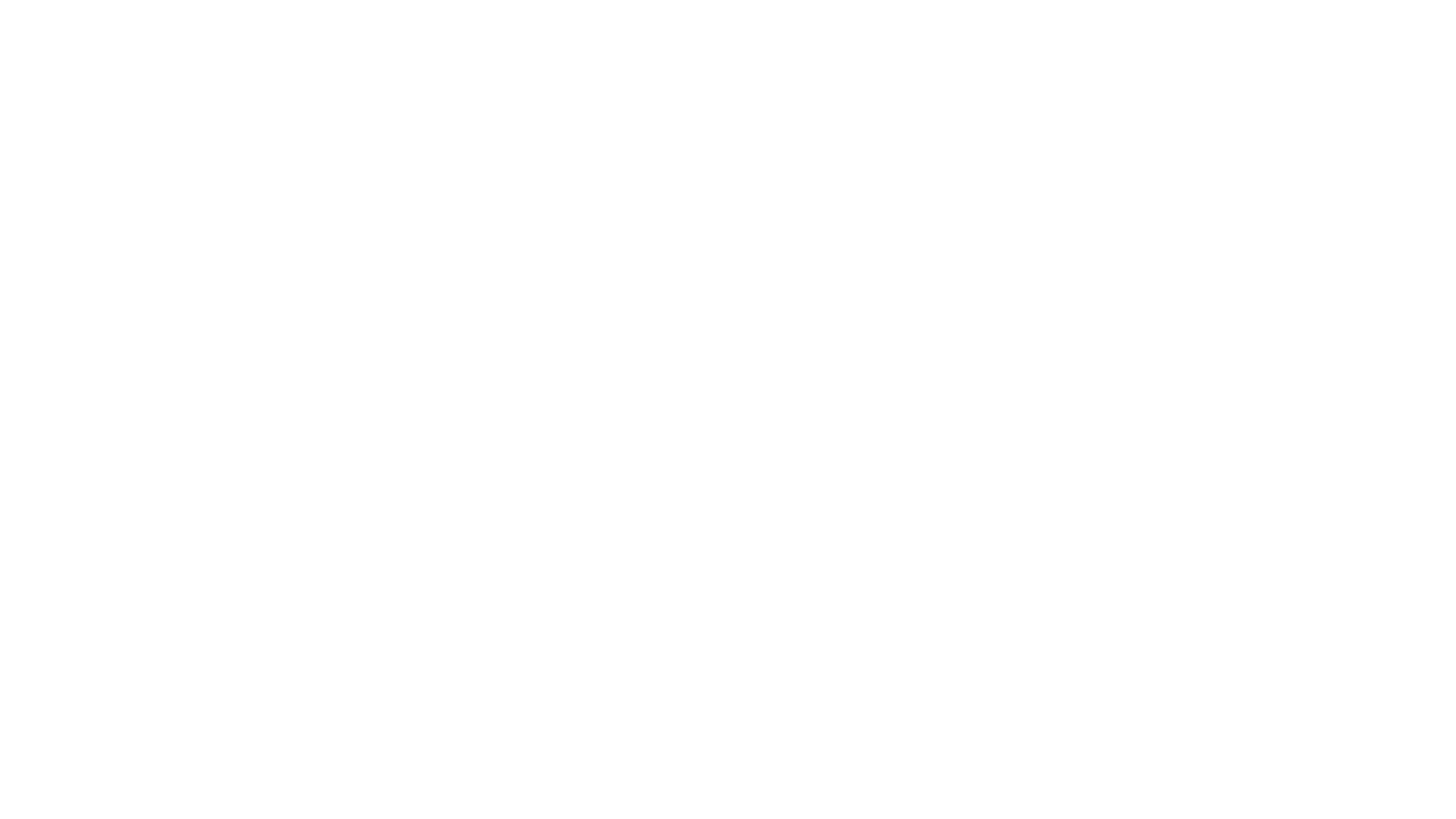 2
3
4
5
1
navázání kontaktu 
 akceptace všech projevů k, ventilace emocí - prostor pro pláč, hněv, panika – snížení úzkosti, uzemňování k, mlčení – otázky uzavřené ano x ne, prostor pro ticho, legitimizace,  okamžitá redukce ohrožení -  zdraví a život, volání IZS (např. otrava paralelně s kontaktem s k voláme 155), první psychická pomoc -stabilizace – zvládnutí šoku a zajištění psychosociálních potřeb – 5T (ticho,teplo, tekutiny,tišení bolesti, transport), informace, kontakt s blízkými
zakázka
jakou pomoc od nás očekává, co potřebuje, proč přichází - ne vždy jasná formulace – my aktivně zjišťujeme, mapujeme, než budeme hledat řešení, někdy testovací, menší téma – komu se svěřuje, dá se?, vyjadřujeme podporu, oceňujeme, vyjadřujeme zájem, aktivně se ptáme – i na skrytou zakázku
mapování, orientace k krizové situaci 
 mapujeme – nenecháme se stáhnout „hledáním a nabízením řešení“ – co krizi spustilo, udržuje, co už zkusil k za řešení , vypovídání, sdílení, vyhýbáme se unáhlenému doporučení
hledání řešení, intervencí 
 zaměřujeme se na krátkodobé plány, malé úkoly, je tolik, kolik k zvládne – „rozkrokovat“, možno napsat, detailně rozpracováváme možné cesty řešení – k vybírá posilujeme emoční prožívání, nabízíme podporu, důležité předání informací, edukace, evnt. předání do další služby , rozpracování další podpůrné sítě, možnosti další péče
závěr 
podtrhnout doporučení, společná dohoda, co se bud dít dál, jak je na konci rozhovoru
Čím ta krizová situace začala? Co spustilo a jak dlouho trvá?
Už jste v minulosti zažil něco podobného? Co vám tenkrát pomohlo? V čem je to dnes jiné?
Co vám obvykle pomáhá v těžkých životních situacích?
Kdo je všechno v krizi? Koho se všeho týká?
V situaci, kde je více zátěžových věcí: pojďme vybrat, co je nyní nejaktuálnější, nejtěžší, co nejdříve potřebuje vyřešit.
Co už jste s tou situací zkusil dělat, jakou to mělo odezvu?
Kdo všechno o vaši situaci ví? Jaké jsou reakce nejbližšího okolí? Kdo vám pomáhá?
Ptáme se po tělesných, psychických, sociálních změnách v krizovém prožívání se zaměřením na poslední hodiny, dny a týdny: máte nějaké tělesné potíže? Jak spíte? Kdy jste pil a jedl naposledy? Jak se soustředíte?
Už jste se obrátil na nějakou odbornou pomoc?
Jak to celé prožíváte? Co cítíte, když o tom mluvíte? Pláčete, zlobíte se…?
Co byste si přál, aby se ve vaší situaci stalo?
Co vám pomáhá tu situaci vydržet? Naopak, co vám v té situaci brání věci změnit?
Vnímáte v té situaci nějaký pozitivní přínos? Naopak, co s tou situací ztrácíte?
Co by se mohlo stát nejhoršího?
OTÁZKY PRO KI
u TKI kompenzace absence neverbální roviny – verbálně reflektovat a projevovat empatii – hmmm, aha, ano..
soustředěné naslouchání (tady a teď)
nespěchat, využít pomlky a pauzy
Nereagovat unáhleně, nedávat hned řešení, připravit si odpověď ( než vám odpovím, potřebuji ještě vědět)
Verbálně i neverbálně dávat najevo, že rozumím – opakovat, parafrázovat, rekapitulovat – „ Říkáte, že…, Jestli tomu dobře rozumím …, Pokusím se shrnout, co jste říkala…
Nekritizovat, raději klást otázky
Instrukce rozčlenit – jednoduché věty, ověřit pochopení, zopakovat
Reflektovat tělesné změny, které na K vidím – vidím, že těžce dýcháte…, Teď jste zbledla v obličeji…
BÝT DOBRÝM POSLUCHAČEM JE ZÁKLADAKTIVNÍ NASLOUCHÁNÍ
Základ bezpečný, kvalitní a srozumitelný kontakt s K, přizpůsobení tempu K, „usedět“ emoce a podpořit k vlastní cestě řešení
Rozdíl mezi osobním setkáním (face to face) a rozhovoru po telefonu a přes jiná média
TECHNIKY VEDENÍ KONTAKTU S KLIENTEM V KI
Neverbální složky hovoru – empatie, aktivní naslouchání, hlas (barva, intonace, výslovnost, dikce), tempo řeči a slovník
Základem provázení a vedení, provázení a zrcadlení
PROVÁZENÍ
VEDENÍ
REFLEXE
TECHNIKY VEDENÍ KONTAKTU S KLIENTEM V KI
REKAPITULACE
PARAFRÁZE
SHRNUTÍ
KOTVENÍ
ZHODNOCUJÍCÍ FORMULACE A OCENĚNÍ
Základní techniky jsou provázení a vedení, provázení a zrcadlení vzbuzují pocit, že je K přijímán
přednost má cvičená intuice 
určitý ukazatel kvality vedení KI
Důležitá dovednost empaticky naslouchat – navázání kontaktu, tempo řeči, soulad, intonace, zachycení emocí K
Jít s K – podobný jazyk, jeho slova
Neverbální úroveň – dýchání, tělo
PROVÁZENÍ
vedeme – malý krok před k
poukazujeme na možnosti řešení
pracovník je držitelem problému 
vedeme formou otázek, doptávání se., formulace, které rozvíjí dialog
VEDENÍ
Napodobování slovního i mimoslovního chování K
Smyslem dát najevo, že chápeme pocity K
Práce s emocemi K – zpřehlednění, uchopení emocí, pojmenování – slyším/ vnímám, že jste hodně rozrušená/smutný/ naštvaná…
REFLEXE (ZRCADLENÍ)
Vlastními slovy vyjadřujeme to ,co nám K říká – myšlenky, fakta, pocity
K může doplnit, rozvíjet dál
Pro K jistota, že nasloucháme
Pro pracovníka záchytný bod, křižovatka - vhodné použít, když
K mluví hodně dlouho
Příběh je složitý
Objevuje se mnoho témat
Pracovník si potřebuje ujasnit, upřesnit souvislosti v příběhu
Na konci rozhovoru
REKAPITULACE
dáváme zpětnou vazbu, co jsme slyšeli
nabízíme pohled z jiného pohledu
strategický krok – pracovník převypráví obsah  a dodá své myšlenky posune hovor dál – nabídnutí cest, jak se zbavit trápení –např. zkušenost lidí v podobné situaci – rozšíření pohledu
PARAFRÁZE
Shrnutí delšího úseku, slouží mimo jiné, aby se ani K ani P v hovoru neztratili
Otevírá prostor k dalšímu hledání cest a řešení
Účelem je
Dát dohromady důležité myšlenky a fakta
Položit základ pro další diskuzi
Zhodnotit dosažený pokrok
Doporučuje se po
Delším časovém úseku
Při více tématech
Při překotném či nesrozumitelném hovoru
V závěru  pro shrnutí celého hovoru s nabídkou řešení, ke kterému se K přiklání
U hovorů, kdy je P přesvědčen, že K rozumí, co by mu pomohlo zbavit se trápení a díky shrnutí je možné nabídnout pomoc s ukončením
SHRNUTÍ
Zpevňování některých odpovědí K, zatímco jiné necháváme vyhasnout –  selekce produktivních nápadů K
Pomáhá snižovat pravděpodobnost nekontrolovaného zhoršení 
Používáme slůvka  - aha, hmm, opakujeme části odpovědí K, případně se vědomě vracíme – pozitivní kotvení
Opatrně na negativní kotvení - “chrlící k“ – zpevňujeme chování – hrozí zahlcení
Kotvení, upevňování, co funguje – cílené otázky na „kotvy“, pomáháme si uvědomit, můžeme i nabízet (“ říkala jste, že bratr se vás ptal, jak se máte)
Face to face – kotvení přes tělo – tělesné prožívání. Zachycení potřeb, zklidnění – dýchání, vnímání pracovníka, místnosti
KOTVENÍ
Cílem dát najevo, že K sdělení má váhu, je podstatné
Ocenění K patří k důležitým dovednostem
Součástí každého hovoru – min ocenění za zavolání, vyhledání služby, chce řešit situaci, udělal první krok, snaží se změnit svůj život…
Upřímné, důležitá naše autentičnost – vnitřní přesvědčení pracovníka
Do ocenění patří
Vyjádření úcty
Vyjádření radosti z toho, co se K podařilo dosáhnout, zvládnout
Pojmenování a podpora toho, co se K podařilo změnit vlastním úsilím, zároveň s předpokladem, že to P vnímá jako pozitivní
Výslovná pochvala, obdiv
ZHODNOCUJÍCÍ FORMULACE A OCENĚNÍ
smutek a pláč
strach a úzkost –  někdy doprovází mlčení
panická úzkost
hněv a vztek, někdy doprovází agrese

lidé v zátěžových situacích prožívají silné emoce – naše role umět adekvátně reagovat, přijmout je a unést, podpořit , nebát se pojmenovat, dát jim prostor a pomoci ventilovat
ventilace emocí snižuje napětí, uvolňuje a dává prostor řešení
emoce na počátku, ale i v průběhu, možné opakovaní
průběh emocí – křivka (nákres)
EMOCE V KI
Pláč umožňuje vyjádřit psy i fyz bolest, zármutek i štěstí – odplavení napětí
Pláč nestopujeme – přijímáme, vyjadřujeme podporu – odplavení, ventilaci ( Tady můžete plakat…)
KI 
Reagovat na pláč- vidím, slyším, že pláčete, jsem tady s Vámi
Dát prostor a svolení pro pláč – můžete plakat, někdy to tak je, že se musíme plakat, máme čas vyplačte se
Zpočátku dávat uzavřené otázky, k se těžko mluví
Pláč přijmout a podpořit
Zrcadlit
Přizpůsobit tempo a hlas K
Reflektovat, jak se pláč mění – vidím, že jste se rozplakala ještě víc
Nechat K mluvit, pokud už se trochu zklidnil
Ptát se, co se stalo – Co vás rozplakalo?
Pláč je možno nabízet jako ventil napětí
Nabídnout kapesník, vodu, kontakt tělesný
Patologický pláč, účelový pláč – vést k racionalitě
SMUTEK A PLÁČ
řada důvodů – na počátku jiný význam než v průběhu – stud, tajemství, jak začít, potlačovaný pláč, silné emoce, nebezpečí – okolí i pracovník, testování, osamělost 
KI 
Čtení neverbálních signálů, popis a doptávání – vidím/slyším, že těžce dýcháte, jiné lidi okolo vás…
Zrcadlení, technika ozvěny – zopakování, co slyšíme
Dát prostor a čas – můžeme mlčet, někdy může být těžké začít
Podpora, pobídka k hovoru
Přizpůsobit tempo a hlas k – vlastní vnímání času
Oddělení k tempa od našeho – nenechat se strhnout
Uvědomění, že se k může v mlčení cítit dobře a bezpečně
Uzavřené otázky – stalo se dnes něco? Týká se to ještě někoho?
Orientace v situaci – jste zraněná
U TKI žádost o signál a vysvětlení, pokud pracovník nic neslyší – zkuste zakašlat, ať vím, že se slyšíme
Od uzavřených otázek k otevřeným
Ohraničit čas a informovat o čase – už jsme spolu 15 minut, máme na sebe ještě pár minut, poté budu muset zavěsit/ukončit konzultaci, můžeme se domluvit na jindy až se budete cítit
STRACH A MLČENÍ
Příznaky – bušení srdce, bolest na hrudi, pocit dušení, závrať, pocity neskutečna, strach z umírání, s. Ze ztráty kontroly, s. Ze zešílení, vyhýbavé chování, snaha utéct ze situace, s. Z další ataky – trvá několik minut i déle
KI
Trojúhelník (emoce, myšlení, aktivita) – zúžení pouze k jednomu vrcholu 
“vbourat se“ ke K – pevný silný hlas 
Jít kus cesty s k a pak zásah - „jsem tu s vámi, už bude dobře slyšíte mě?“
Direktivní vedení – teď budu mluvit já, poslouchejte mě
Zjistit aktuální stav (kdo, kde, jak, co ses stalo), eliminace ohrožení života a zdraví
Přístup z boku ( viditelnost), krátké hlasité povely
Usadit i sebe, nejlépe opřít – společně zklidnit dýchání 
Tělo – držet, oční kontakt
Po zklidnění prostor pro emoce – často do pláče
ÚZKOST A PANIKA V KI
signály
psychomotorické – neklid, pohyb, nervozita, zvýšená gestikulace, přešlapávání, podupávání x stažené tělo, strnulost
mimika – stažená tvář, vyhýbaní se očnímu kontaktu, sklený výraz
řeč – zvýšená hlasitost, tempo, výhružky, nadávky
pohyb v prostoru – nerespektování osobní zóny, odmítá se posadit
celkový vzhled – celková zanedbanost, nebezpečný předmět
Základní přístupy
Dynamický – energie agrese, zrcadlení, hlasitý pevný hlas, jasné hranice, direktivní přístup, postupné zklidňování – méně funguje i K, kde je narušen kontakt s realitou – intoxikace, psychotické projevy
Zklidňující – pevný, klidný hlas, vyrovnanost, pomalejší tempo než K, ustát provokaci, dát prostor pro ventilaci, vyjednávání, diskuze
KI
 dát prostor pro verbalizaci agrese, vymluvení
Respekt k o osobnímu prostoru K, udržovat bezpečnou vzdálenost pro sebe
Snaha posadit, při odmítnutí kopírování chování (stát – zůstat stát)
Zdvořilý, profesionální a pevný přístup, vyjádřit pochopení x udržení neutrality, ! K vycítí strach a svou převahu
Po ventilaci více strukturovat rozhovor – ptáme se na zakázku, vymezit možnosti konzultace
Nezlehčovat situaci, nelhat a neslibovat, jednoznačně a srozumitelně
Používat jméno a udržovat oční kontakt
Na hrubost a vulgarity odpovídat rázně a pevně
Redukce dalších rušivých faktorů
V případě extrémně emotivního projevu přerušit konzultaci a domluvit jiný termín – direktivní ukončení
Požádat o spolupráci, upozornit na důsledky chování
Ohrožuje-li bezprostředně sebe či okolí – předně vlastní bezpečí a dalších K, pomoc kolegů a dalších osob – PČR, RZ
VZTEK, HNĚV A AGRESE
vždy na prvním místě
zásady 
prostor pracoviště a konzultovny
týmová spolupráce – př. v IC prvokontakt ve dvou
metodika bezpečnosti práce
spolupráce a kontakty – PČR , ochranka 
realistický odhad událostí – naše limity
pohled psychiatra – dle závažnosti či diagnózy, možnost nedobrovolné hospitalizace
ukončení hovoru TKI, KI
shrnutí, rekapitulace, shrnutí kroků
připomenutí času
reflexe točení v kruhu
psychohygiena
limit – jedno téma, do 10 min – informované zavěšení, ukončení
BEZPEČNOST PRACOVNÍKŮ
ZDROJE
Vodáčková, Daniela. Krizová intervence. 3. Vyd. Praha: Portál, 2012
Brož, Filip a Daniela Vodáčková. Krizová intervence v kazuistikách. Vydání první. Praha: Portál, 2015.
Baštecká, Bohumila. Psychosociální krizová spolupráce. Vyd. 1. Praha: Grada, 2013. 
Kopřiva, Karel. Lidský vztah jako součást profese : psychoterapeutické kapitoly pro sociální, pedagogické a zdravotnické profese. 4. Vyd. Praha: Portál, 2000
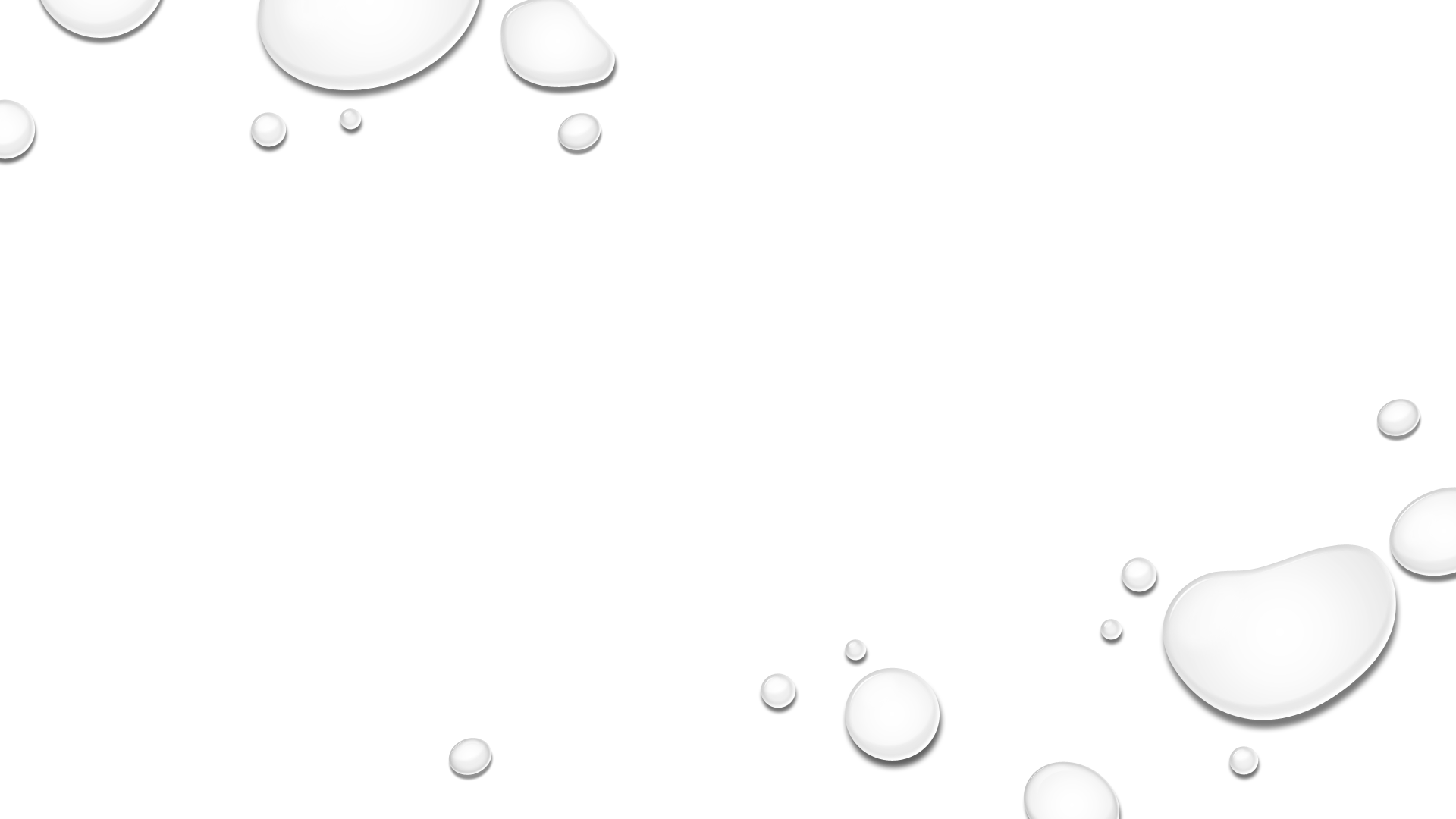